DATACIÓN DE FÓSILES (17 diapositivas)
Estructura del átomo: modelo elemental.
Radiactividad: descubrimiento.
El Carbono-12.
Isótopos e isóbaros: El Carbono-14.
Datación por C-14.
ESTRUCTURA ELEMENTAL DEL ÁTOMO
n
n
Núcleo
Electrón
Protón
X
X
A
+
Neutrón
Z
n
n
X = Símbolo del elemento
A = nº neutrones + nº protones
Z = nº protones = nº electrones
Masa del protón  ≈  Masa del neutrón
Masa del electrón   <<  Masa del protón
Carga del protón  (+) =  Carga del electrón (-)
Número de protones  =  Número de electrones
-
-
-
-
-
-
-
-
-
-
-
-
-
-
-
-
1+
2+
2n
6+
6n
7+
7n
Radiaciones emitidas por los elementos radiactivos:
0
β
-1
Rayos α: núcleos del átomo de helio
4
α
2+
2n
2
Rayos β: electrones
Rayos γ: sin masa, radiación de alta frecuencia y alta energía.
El átomo de Carbono-12
n
n
n
Electrón
Protón
X
X
A
+
6
Neutrón
Z
n
C
C
12
6
6
6
+
6
nº de protones = nº de electrones
6
ISÓTOPOS
X
X
+
+
Son elementos que tienen el mismo número de protones en su núcleo, pero diferente número de neutrones. Ocupan un mismo lugar en la tabla periódica.
n
n'
n
Protón
Neutrón
A
A'
X
X
Z
Z
Ejemplos de elementos isótopos:
Uranio 238
Carbono 14
Uranio 235
Carbono 12
92 protones
143 neutrones
92protones
146 neutrones
6 protones
  6 neutrones
6 protones
   8 neutrones
Bario 138
Silicio 30
Bario 136
Silicio 28
238 nucleones
138 nucleones
14 nucleones
30 nucleones
235 nucleones
12 nucleones
136 nucleones
28 nucleones
56 protones
80 neutrones
56 protones
   82 neutrones
14 protones
  14 neutrones
14 protones
   16 neutrones
ISÓBAROS
Son elementos que tienen el mismo número de partículas en el núcleo atómico (nucleones) y por tanto tienen el mismo número másico pero tienen distinto número atómico por tener diferente número de protones.
Ejemplos de elementos isóbaros:
20 protones
20 neutrones
18 protones
22 neutrones
20 protones
20 neutrones
19 protones
21 neutrones
40 nucleones
40 nucleones
40 nucleones
40 nucleones
EL ISÓTOPO  C-14
6
6
n
n
C
C
6
8
n
n
C
C
8
6
6
6
+
+
6
6
6
6
Menos de una millonésima del 1% del carbono presente en la atmósfera es de C-14 (en forma de CO2).
Carbono-12
12
Carbono-14
14
Período de semidesintegración de un elemento radiactivo
5730 años
m/2
m

Es el tiempo necesario para que se desintegre la mitad de los núcleos de una muestra inicial de un elemento radiactivo. Si la masa inicial es m, al cabo de un período de semidesintegración será m/2.
Uno de los neutrones del núcleo del átomo de C se desintegra en un protón y un electrón que es emitido en forma de partícula beta, dando lugar a un elemento con un protón más en su núcleo: el nitrógeno.
Período de semidesintegración del C-14 = 5730 años
Masa (g)
Años
Un supuesto: masa inicial del = 10 g
0
10
5730
5
2.5
5730 x 2 = 11460
5730 x 3 = 17190
1.25
0.625
5730 x 4 = 22920
DATACIÓN POR C-14
+
-
-
+
-
-
-
-
-
-
-
-
6+
8n
-
-
-
7+
7n
n
+
+
+
Los rayos cósmicos (protones, neutrones,..) inundan la atmósfera. Los neutrones, por carecer de carga, alcanzan las capas bajas de la atmósfera actuando sobre los núcleos de nitrógeno y dando lugar a un elemento con un protón menos y un neutrón más en su núcleo: el isótopo 14C del carbono.
Los seres vivos asimilan el 12C y el 14C del CO2 atmosférico y lo hacen manteniendo constante la proporción de 12C y 14C mientras viven. Una vez muertos, ya no asimilan 14C y su proporción va disminuyendo con el tiempo a un ritmo conocido (período de semidesintegración).
O2
14C
+
14CO2
Menos de una millonésima de 1% del carbono presente en la atmósfera es de C-14 (en forma de CO2).
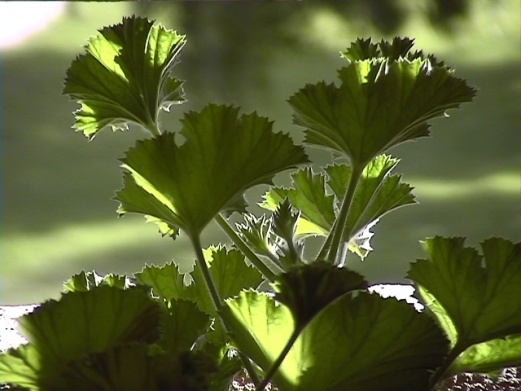 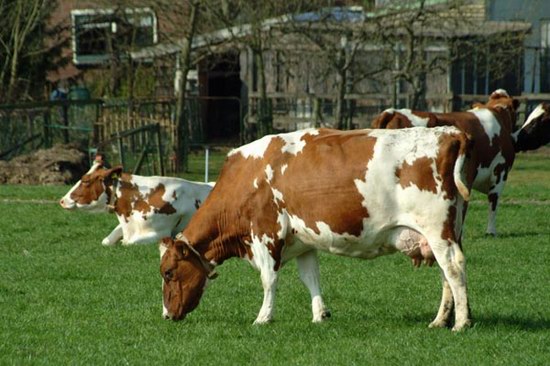 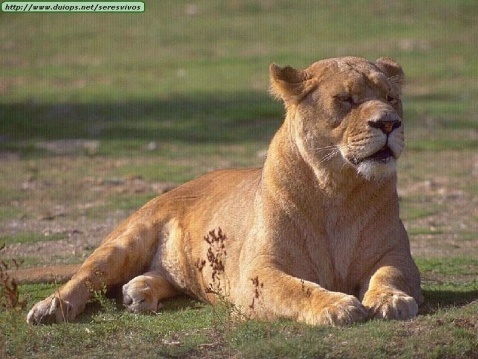 UN SUPUESTO:	Si 1 g de una muestra de un hueso reciente emite 80 partículas  por minuto, ¿qué antigüedad tendría un hueso que emitiera 25 partículas  por minuto? (Período de semidesintegración del C-14 = 5730 años)
Si 1 g de un hueso viejo emite...
Tiene una antigüedad de...
40 β
5.730 años
11.460 años
20 β
5.730 x 2
17.190 años
5.730 x 3
10 β
5.730 x 4
22.920 años
5 β
Continuación…
10.000
25
Partículas  emitidas
Julio V. Santos Benitojsb@ua.es
Departamento de Física AplicadaUniversidad de Alicante